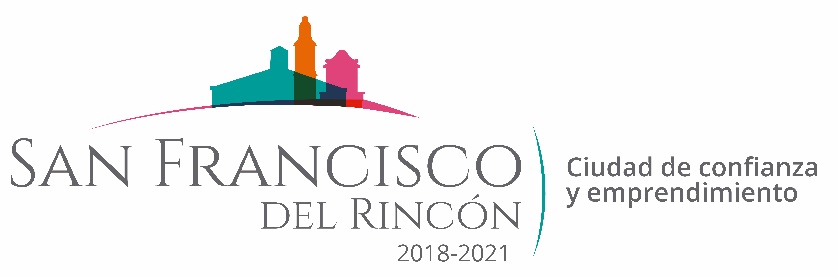 REPORTE MES DE ABRIL
MAQUINARIA
REVESTIMIENTO CON CASCAJO  EN LA COMUNIDAD PLAN LIBERTADOR
FECHA TERMINO
CANTIDAD
UNIDAD
CONCEPTO
FECHA INICIO
M2
21/04/2020
30/04/2020
CAMINO DE ACCESO A COLONIA LA LOMITA
2,225
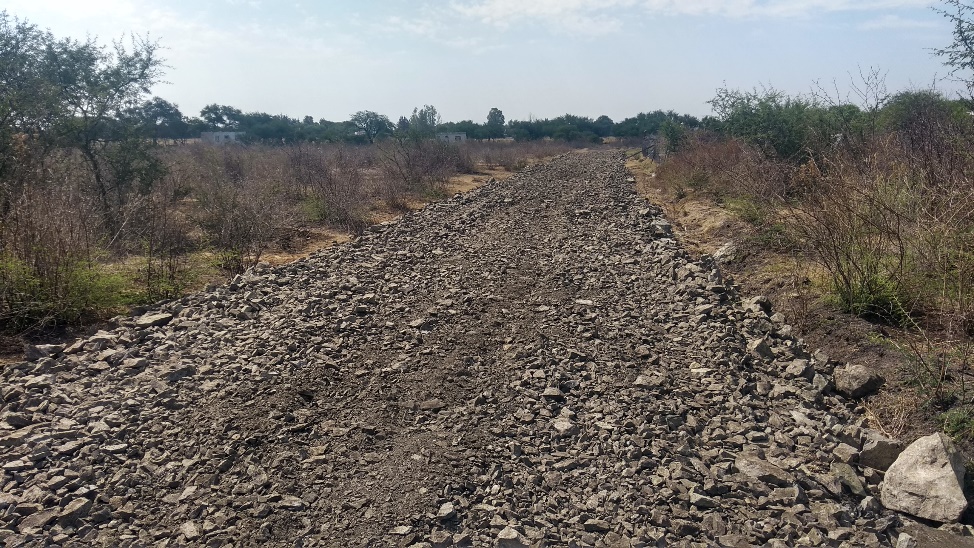 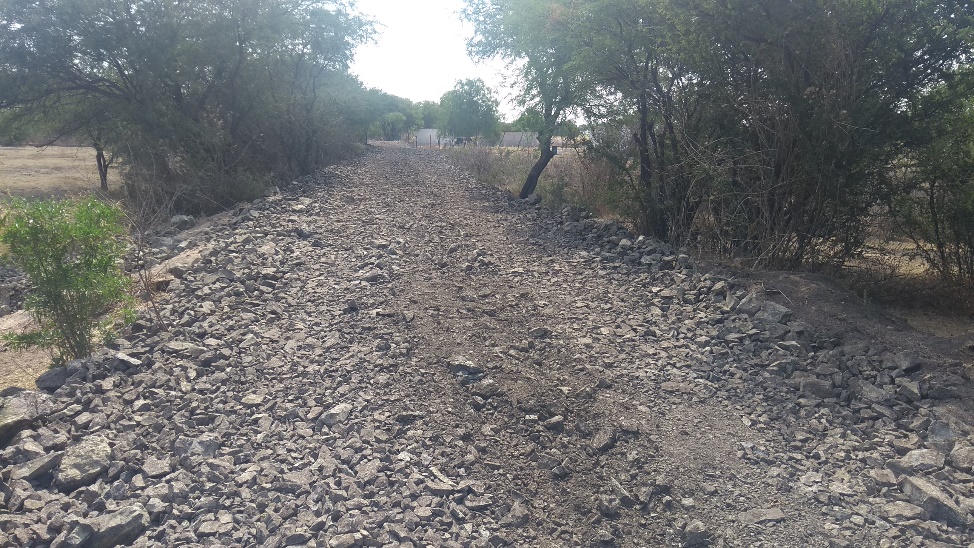 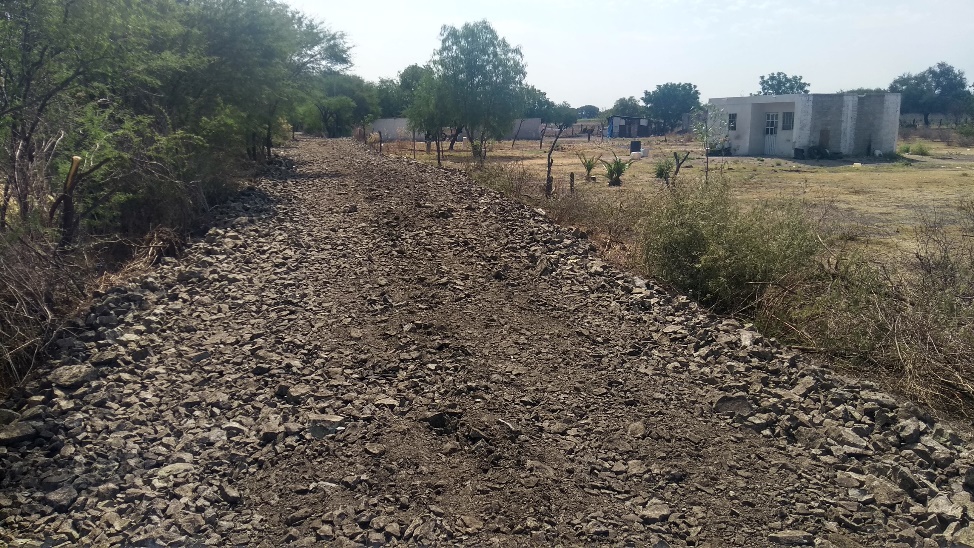